Ivan Cankar
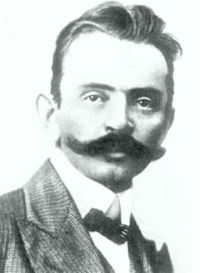 Življenjepis
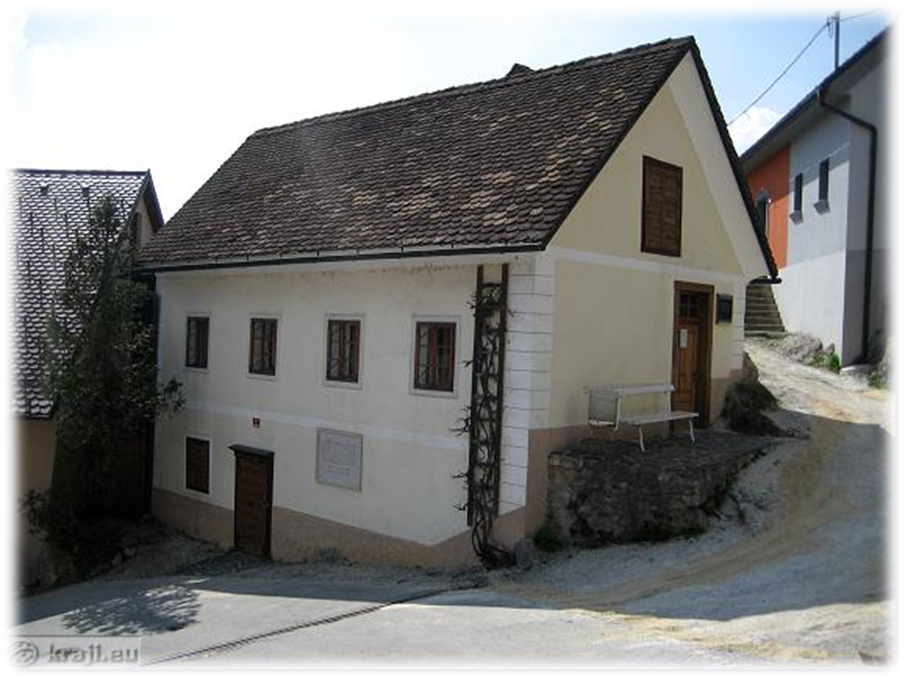 Rodil se je 10.5.1876 na Vrhniki (na klancu) 
1882-osnovna šola na vrhniškem hribu 
Na Dunaju študira tehniko 
12.5.1913 ima predavanje Slovenci in Jugoslovani
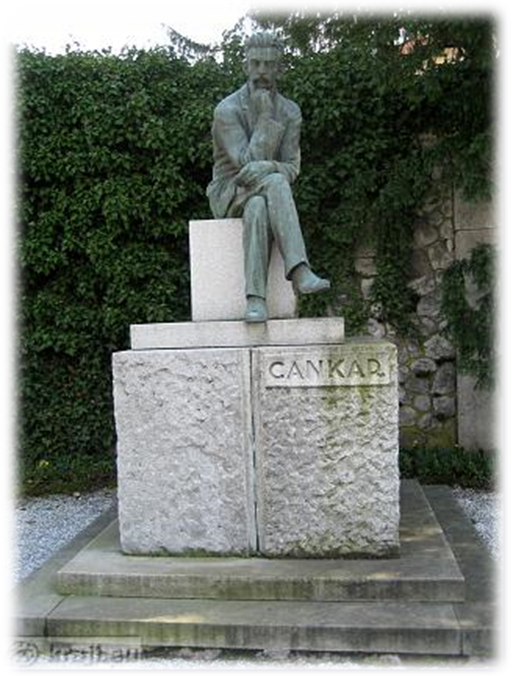 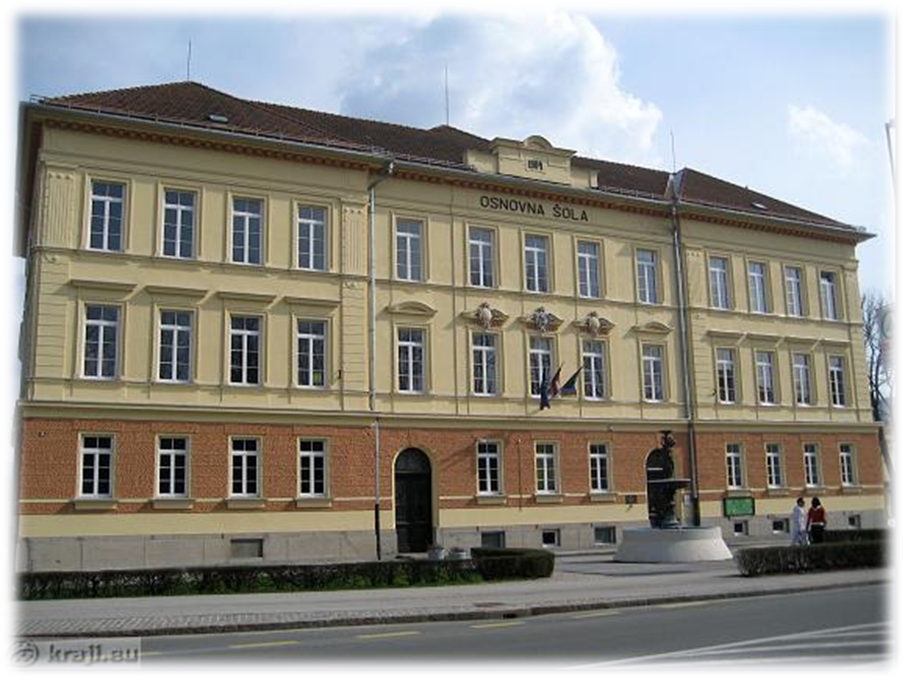 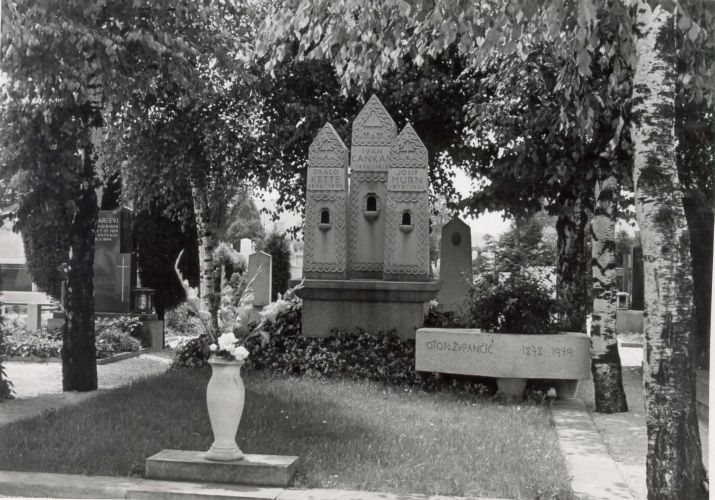 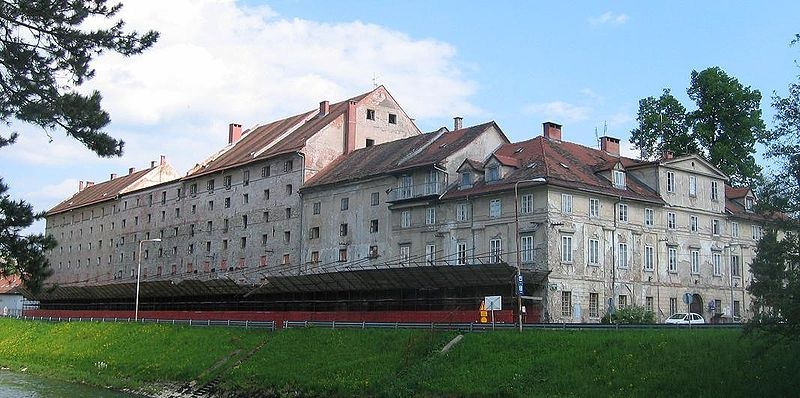 Oktobra l. 1918 pade po stopnicah 
Umre 11.12.1918 v Ljubljani 
Pokopan je v grobnici moderne na Žalah 
Ima veliko psevdonimov (C.I. - Iv.C-r - I.C, Saveljev – Evstahij, Prepiračev - Julijan Mak)
Cankar kot osebnost
Telesko šibak 

Duhovno močna in vsestransko razvita osebnost 

Predirna kritika

 intelektualen
Mladostno obdobje
Od 1891 do 1900
Obdobje začetkov in sanj 
Zbirka EROIKA
Zbirka VINJETE
Igra ROMANTIČNE DUŠE 
Drama JAKOB RUDA
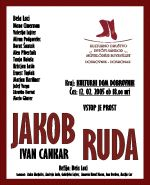 Zrelo obdobje
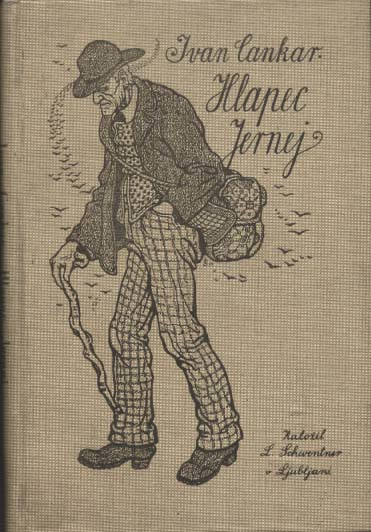 Od 1900 do 1909

Piše daljša dela 

Dramski teksti (Za narodov blagor,Kralj na Betanjevi,Hlapci..)

Socialni in etnični motivi
Pozno obdobje
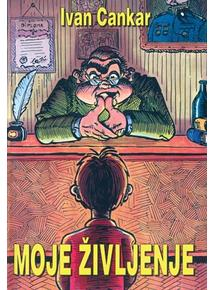 Psihološko ali etnično obdobje 

Motiv hrepenenja 

Cikli kratkih črtic (moja njiva in podobe iz sanj,Moje življenje)
Dela
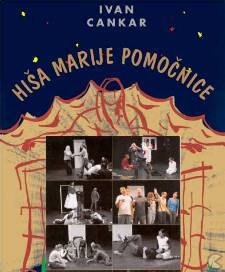 Poezija
Erotika (1899, 2. izdaja 1902)
         Proza
Vinjete (črtice) (1899)
Knjiga za lahkomiselne ljudi (novele) (1901)
Tujci (roman) (1901)
Na klancu (roman) (1902)
Ob zori (novele) (1903)
Življenje in smrt Petra Novljana (povest) (1903)
Gospa Judit (povest) (1904)
Hiša Marije Pomočnice (roman) (1904)
Križ na gori (roman) (1904)
Potepuh Marko in kralj Matjaž (povest) (1905)
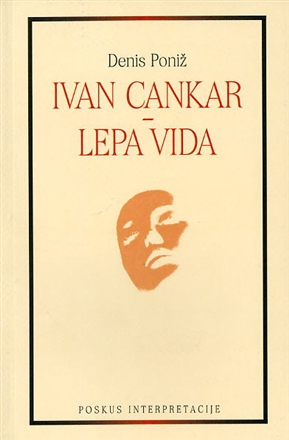 Dramatika
Jakob Ruda (drama) (1901)
Za narodov blagor (drama) (1901)
Kralj na Betajnovi (drama) (1902)
Pohujšanje v dolini šentflorjanski (drama) (1908)
Hlapci (drama) (1910)
Lepa Vida (drama) (1912)
Romantične duše (drama) (1922)
 Esejistika
Krpanova kobila (esej) (1907)
Bela krizantema (esej) (1910)
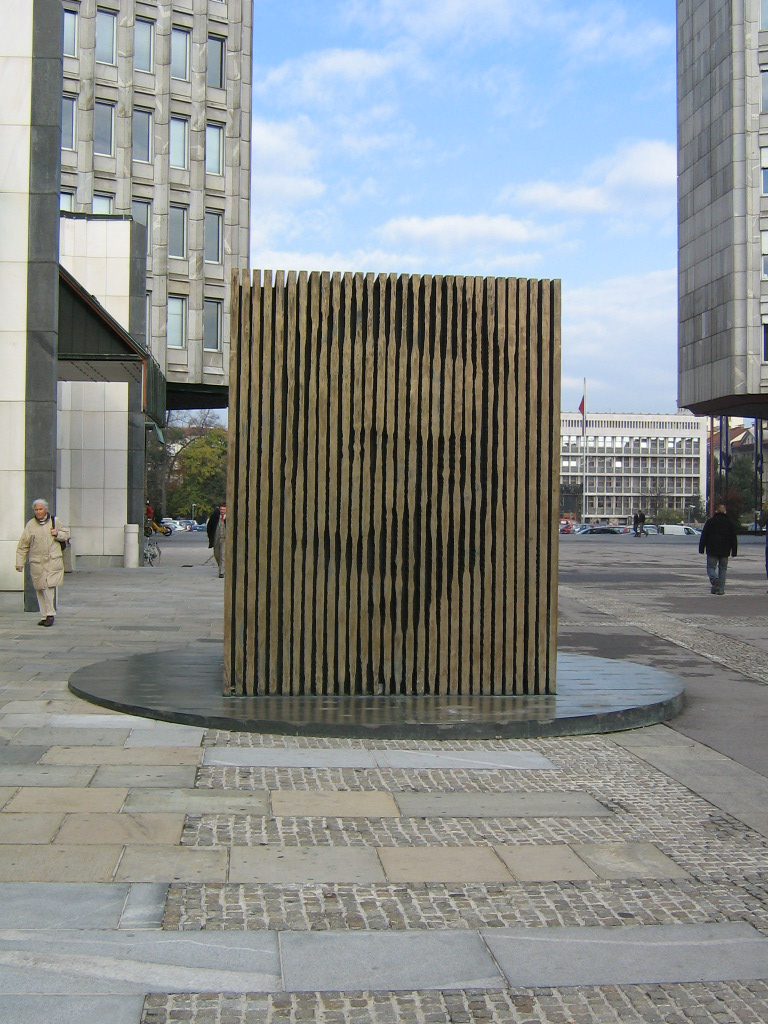 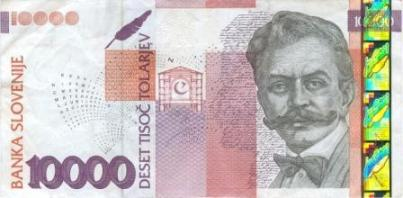